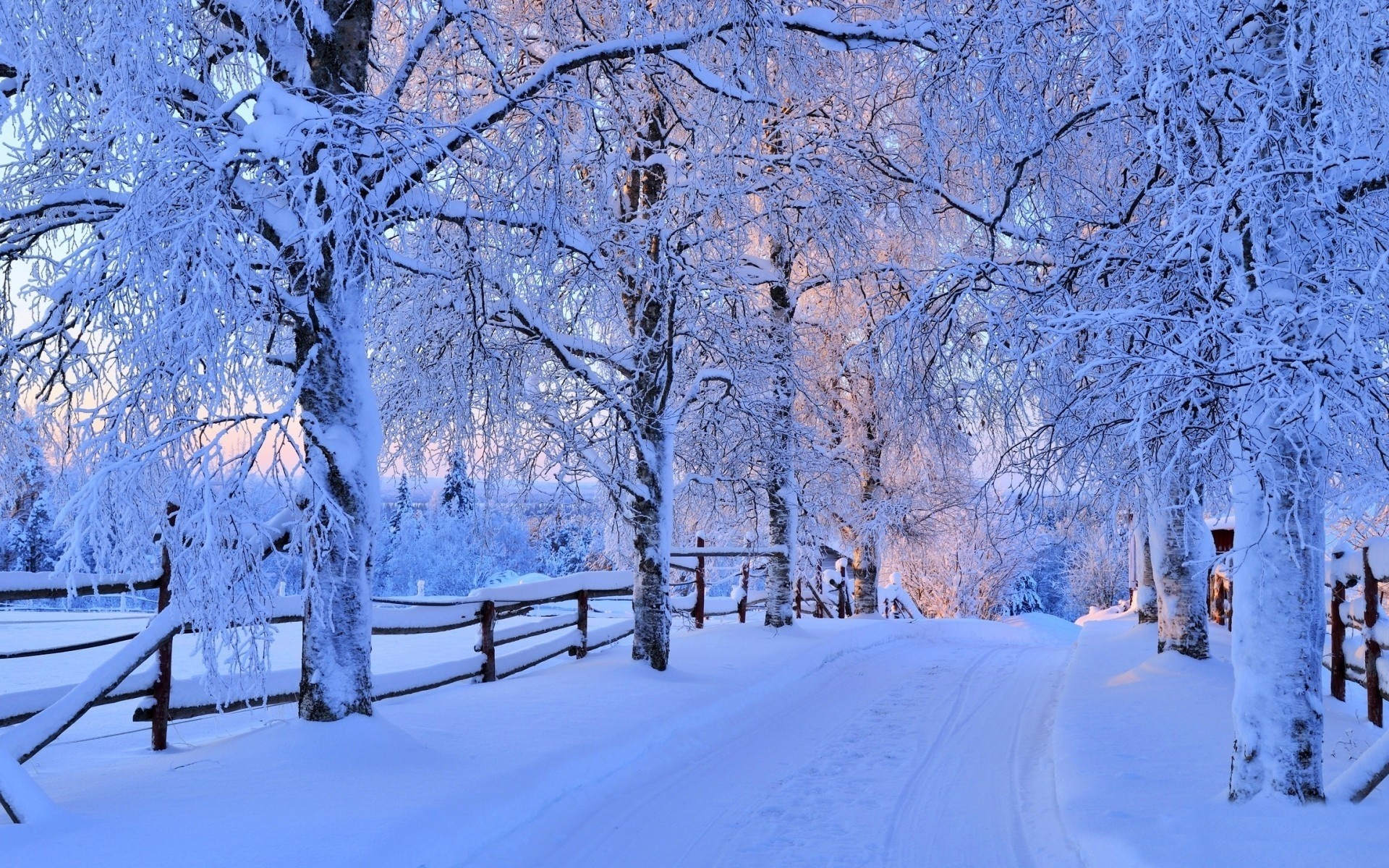 В гости к Зиме
Составила учитель начальных классов
МБОУ «Школа №114 г.Донецка»
Чудновская А.И.
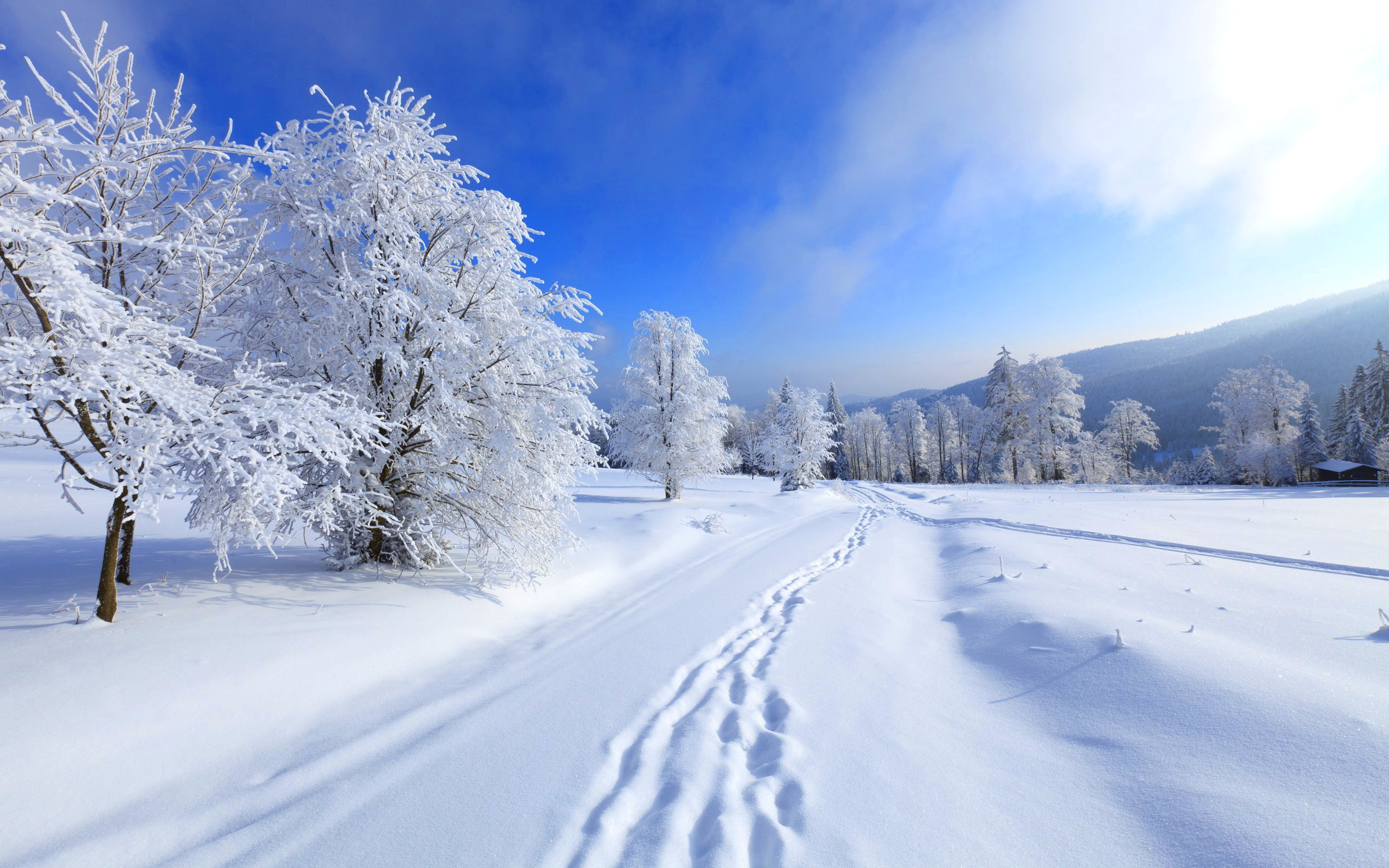 Карта маршрута
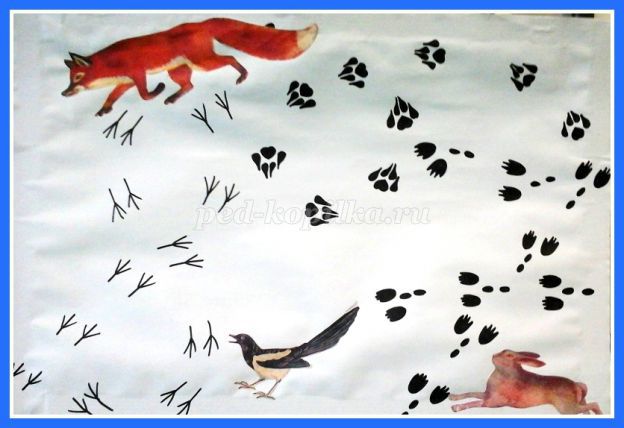 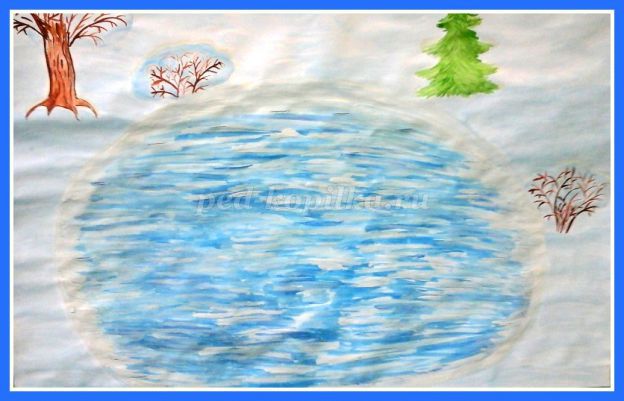 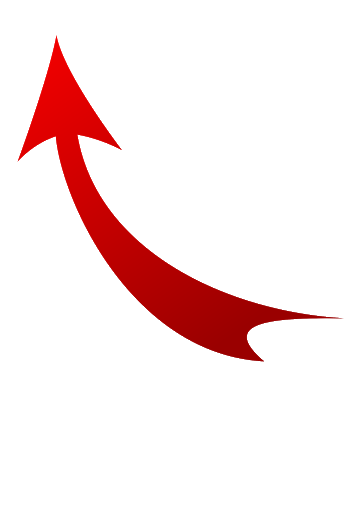 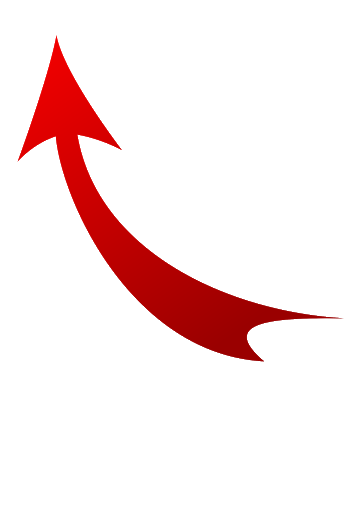 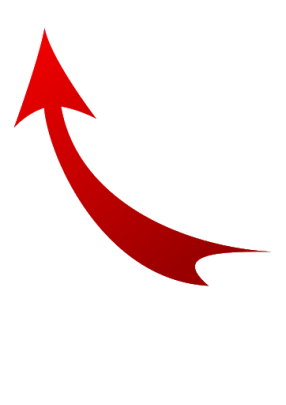 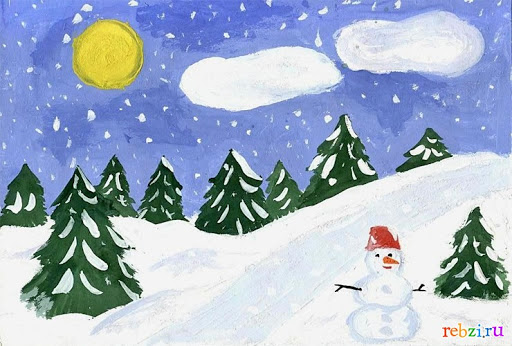 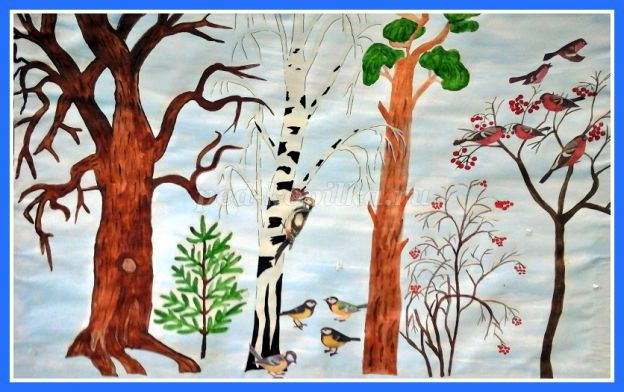 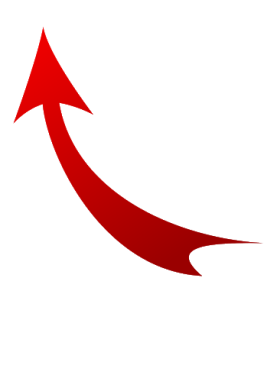 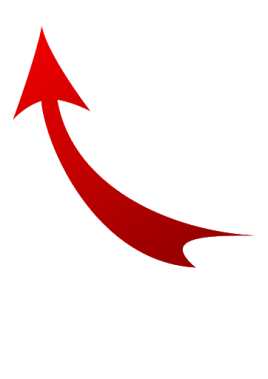 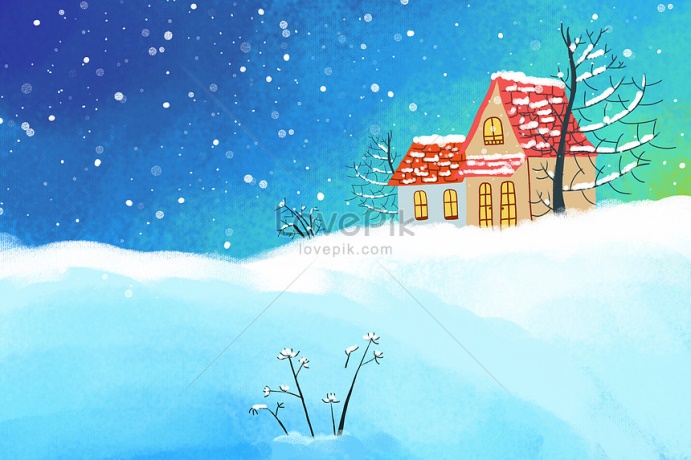 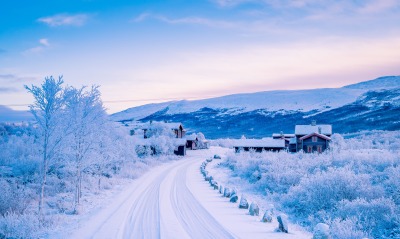 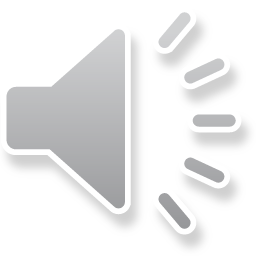 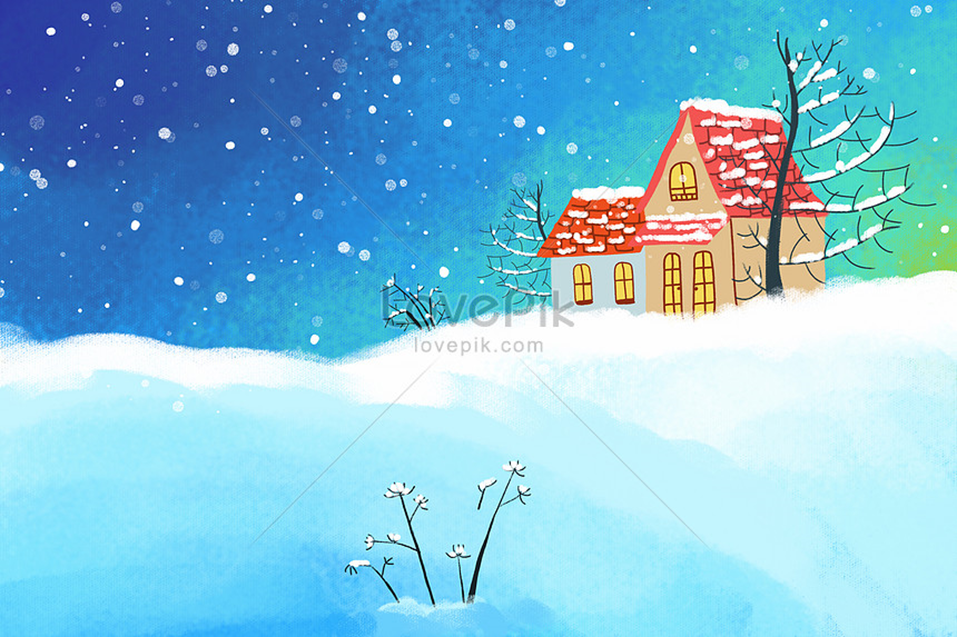 Звуковая поляна
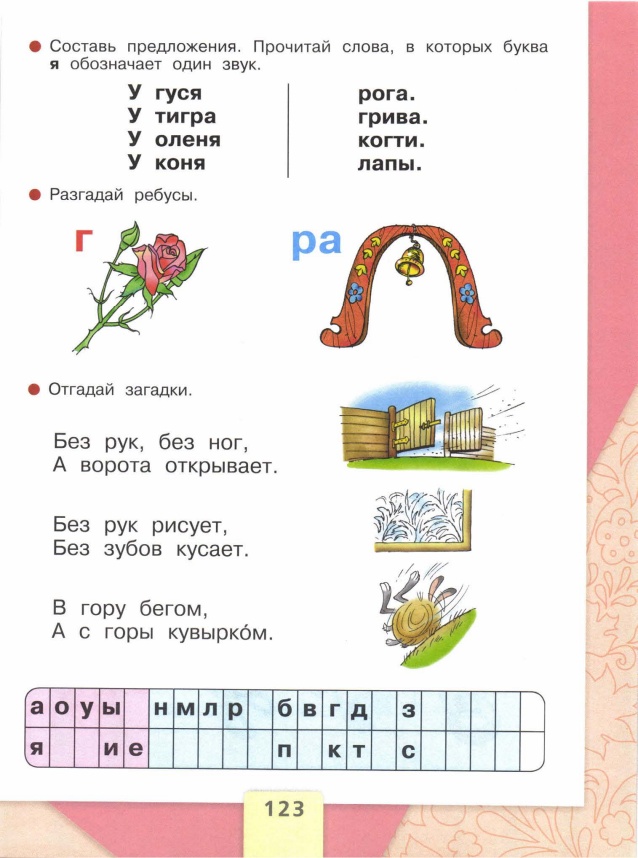 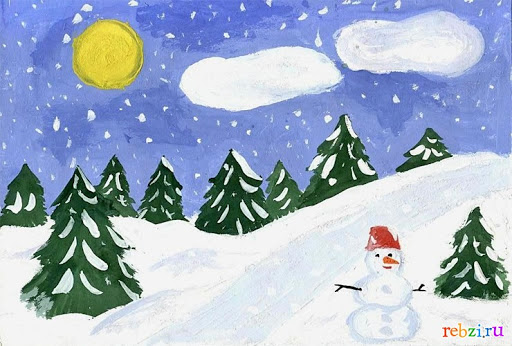 Пригорок   чтения
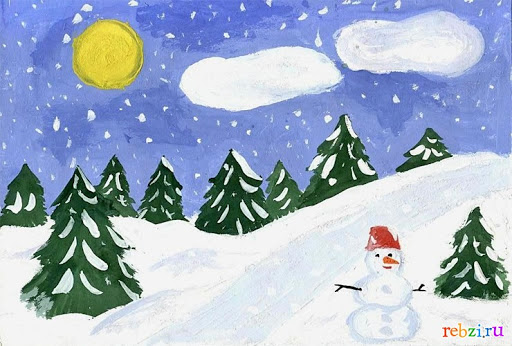 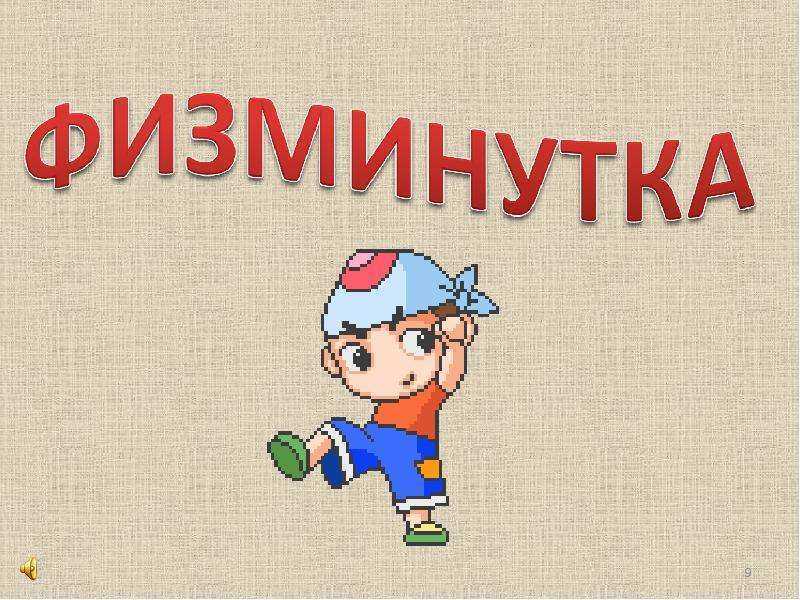 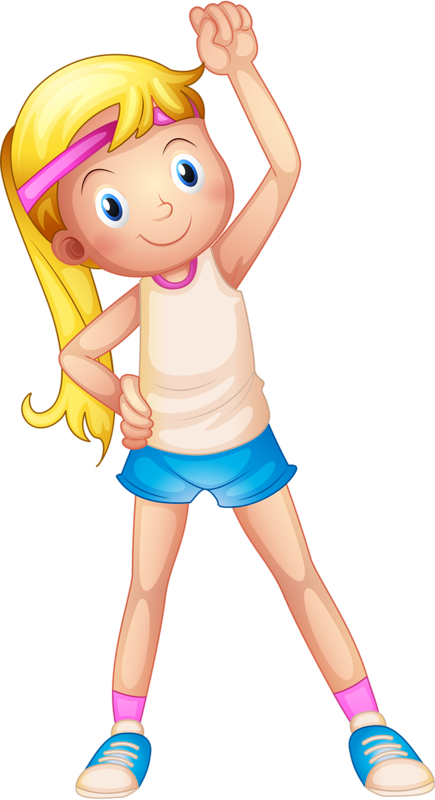 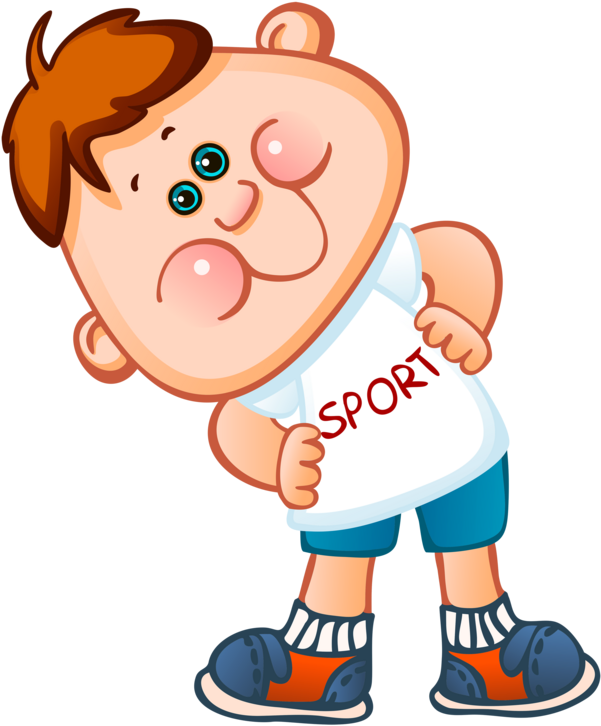 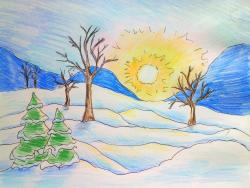 Доброе дело 
два века живёт.
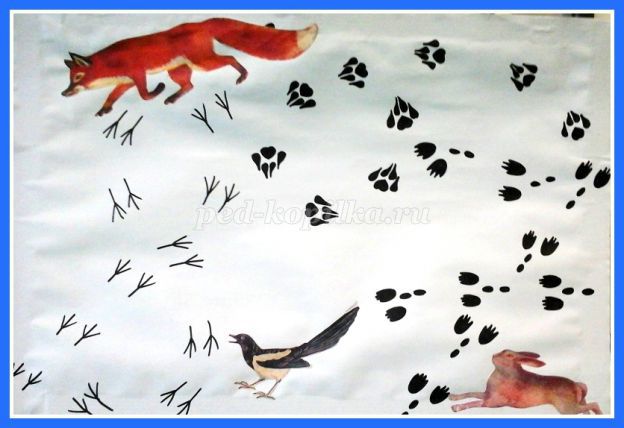 Каллиграфическое поле
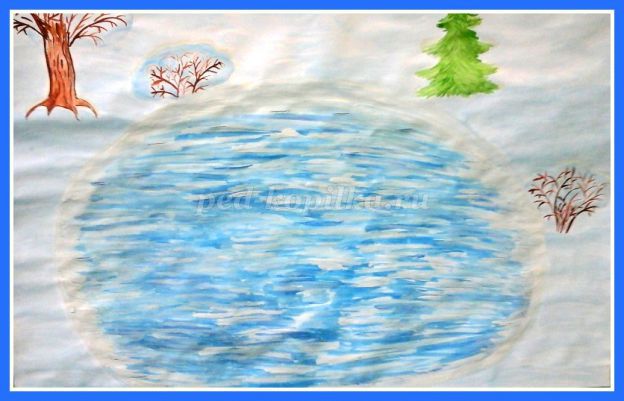 Счётное озеро
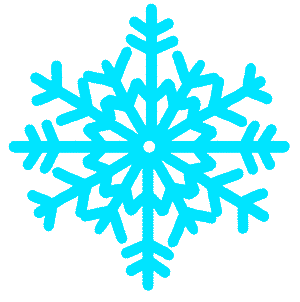 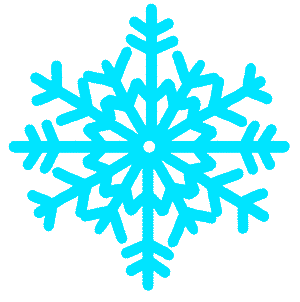 3
4
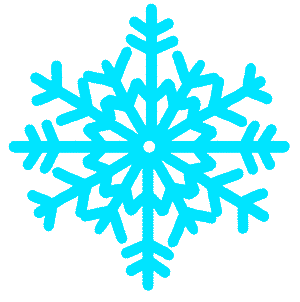 2
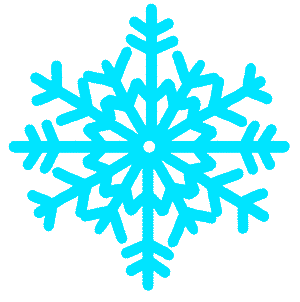 6
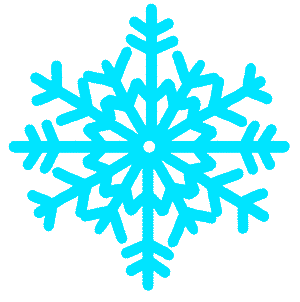 7
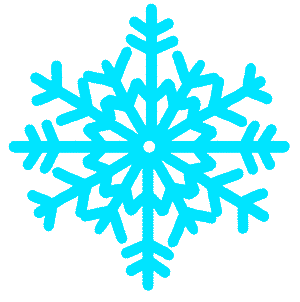 10
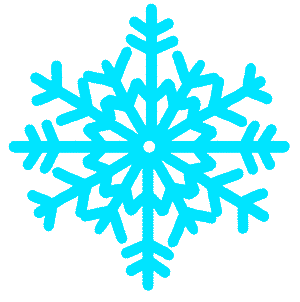 8
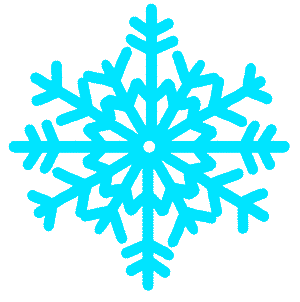 5
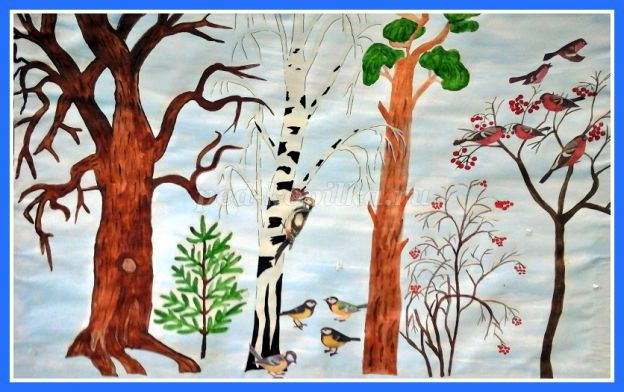 Зимний лес
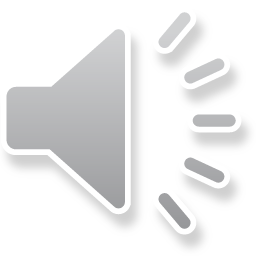 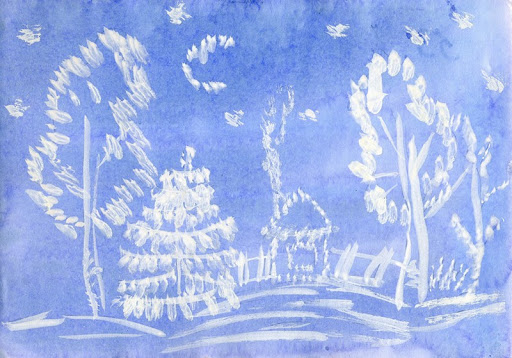 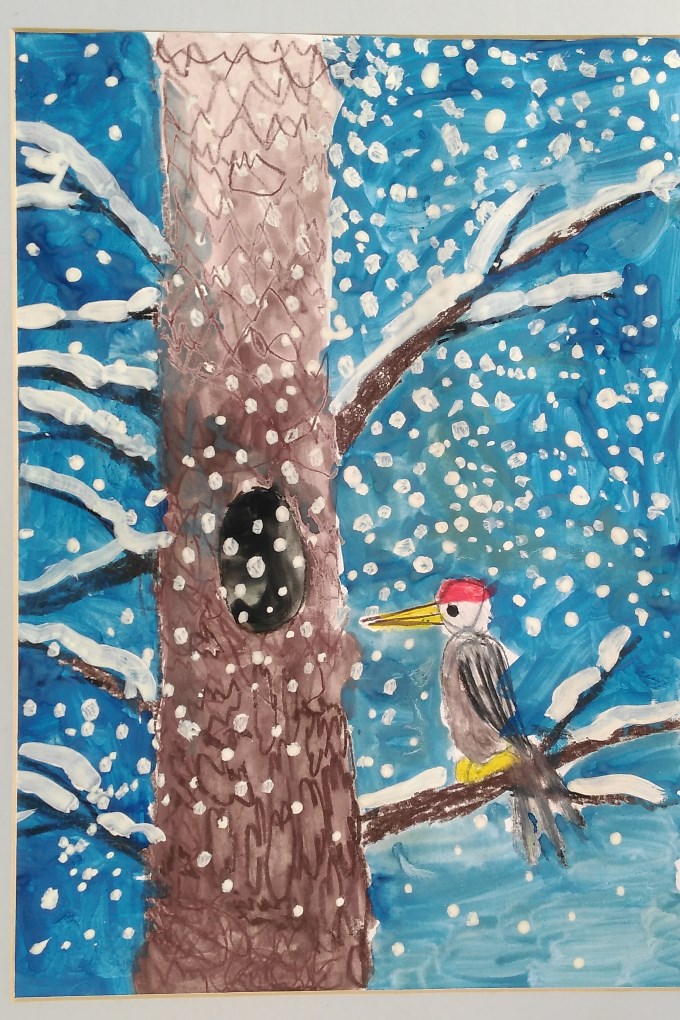 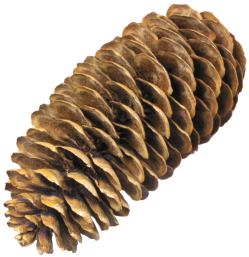 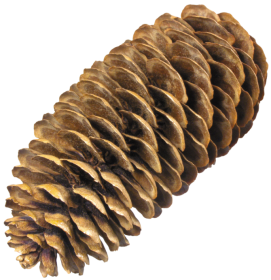 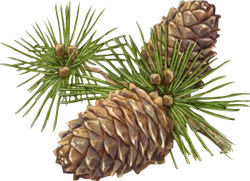 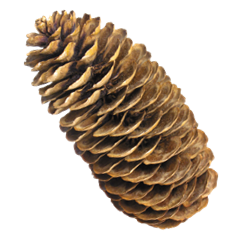 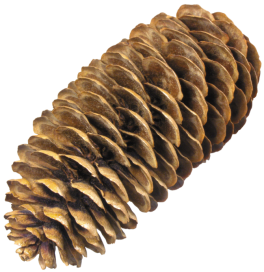 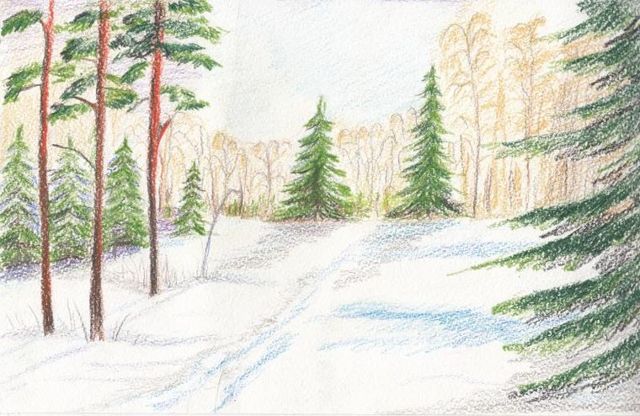 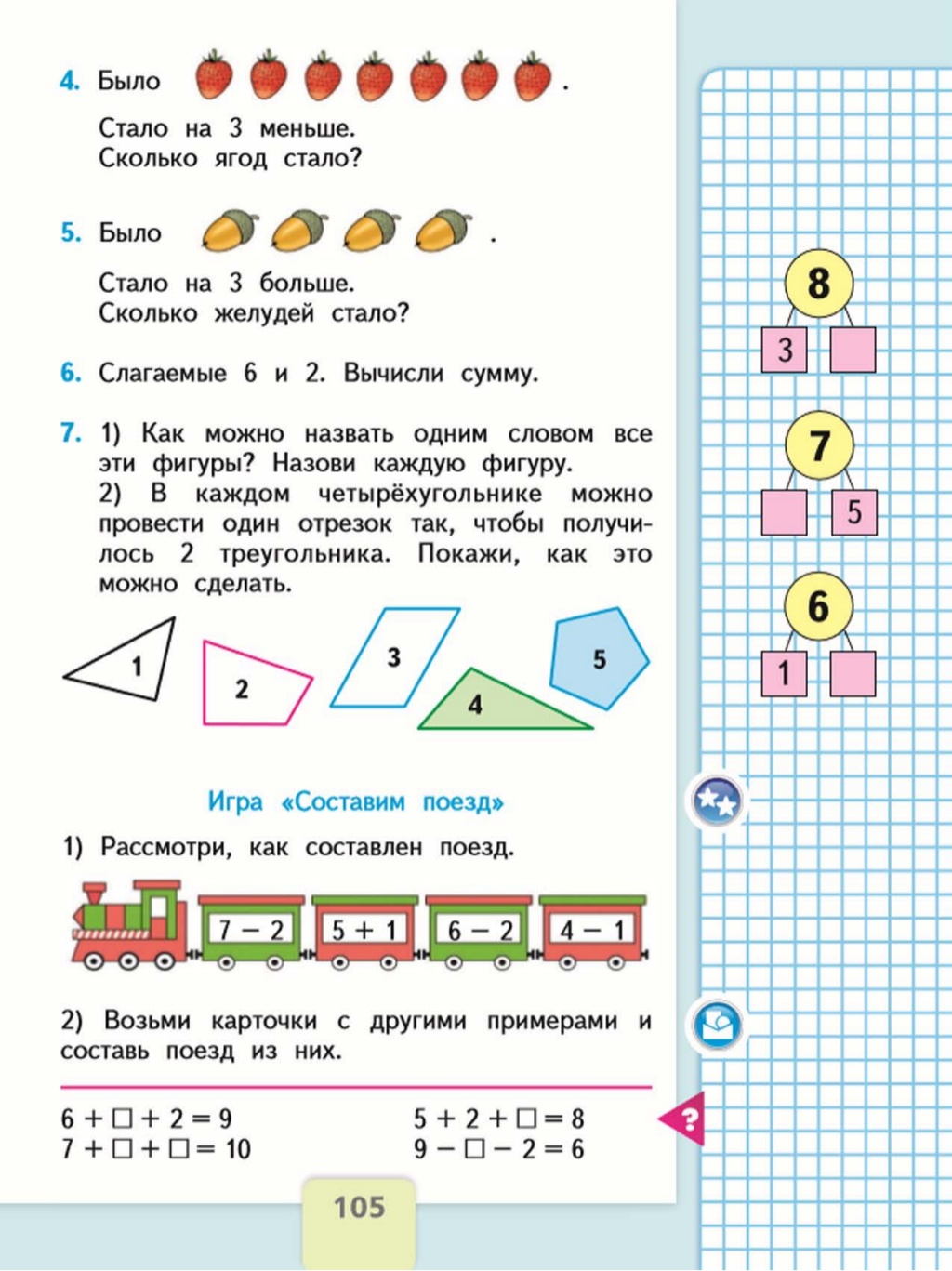 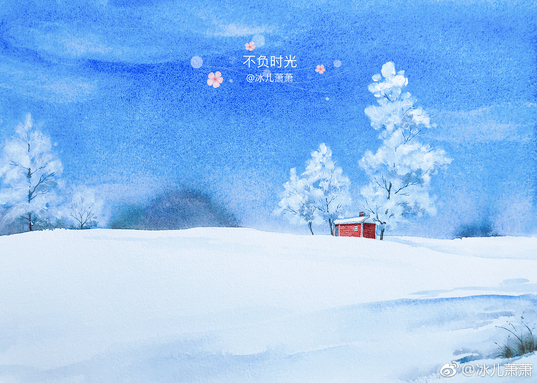 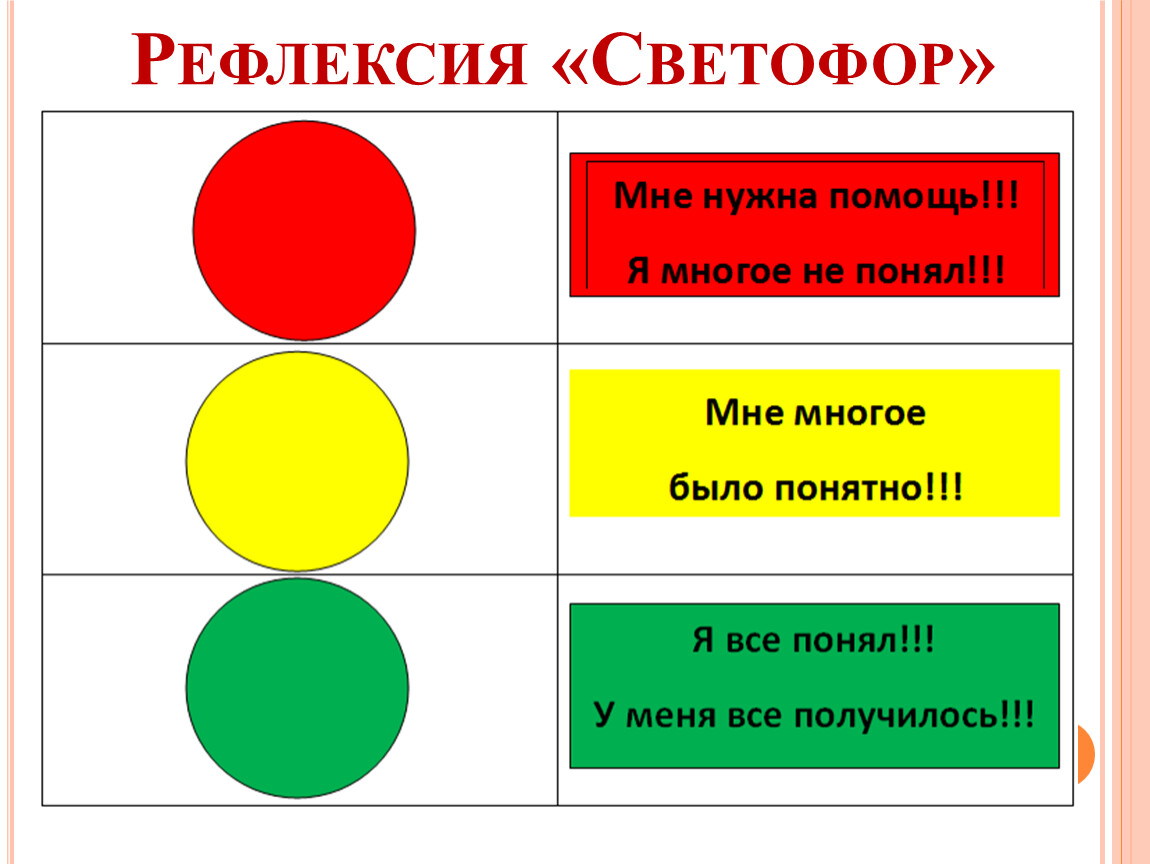 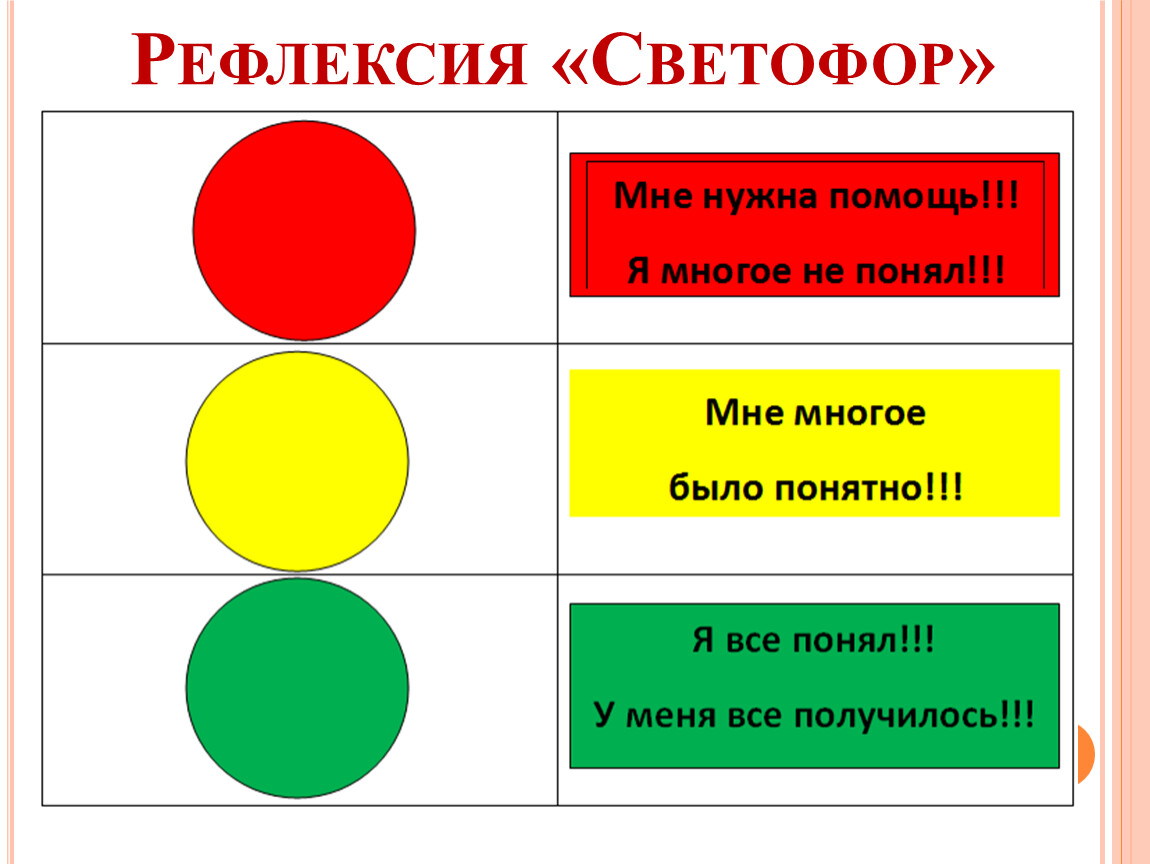 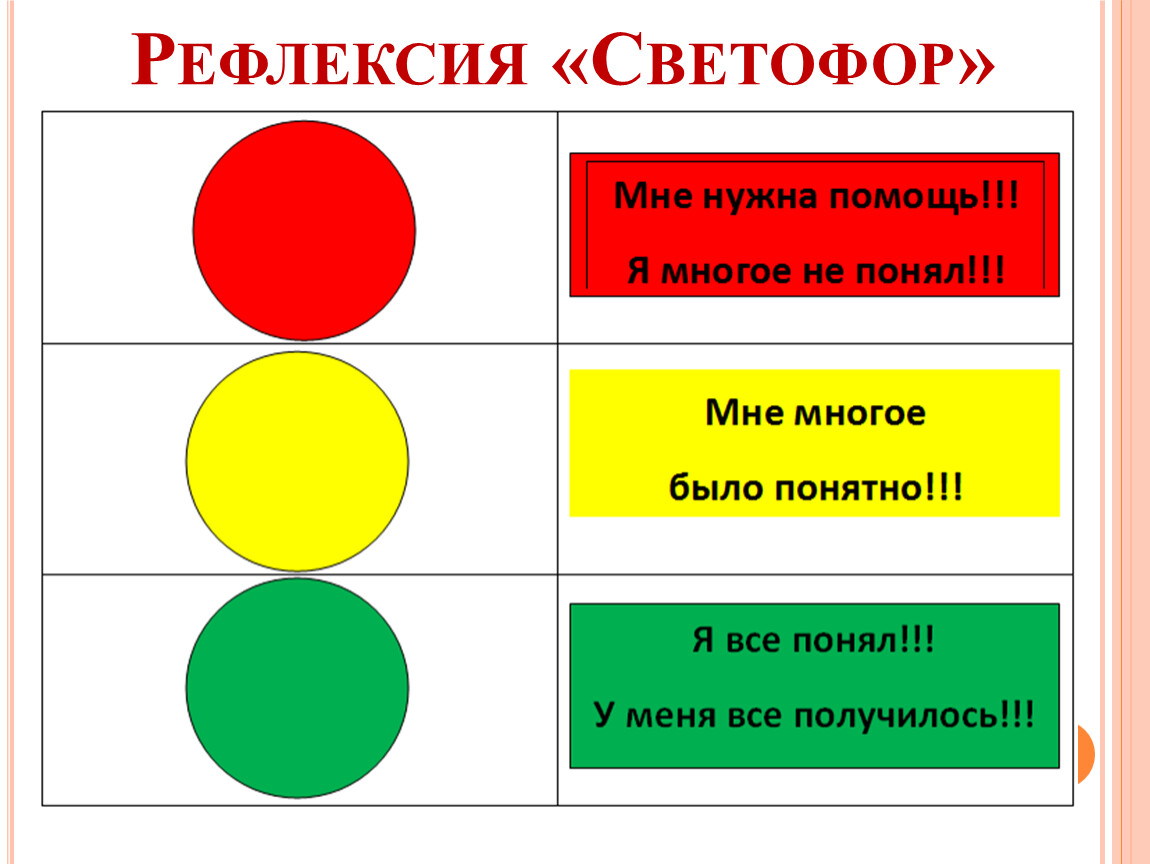 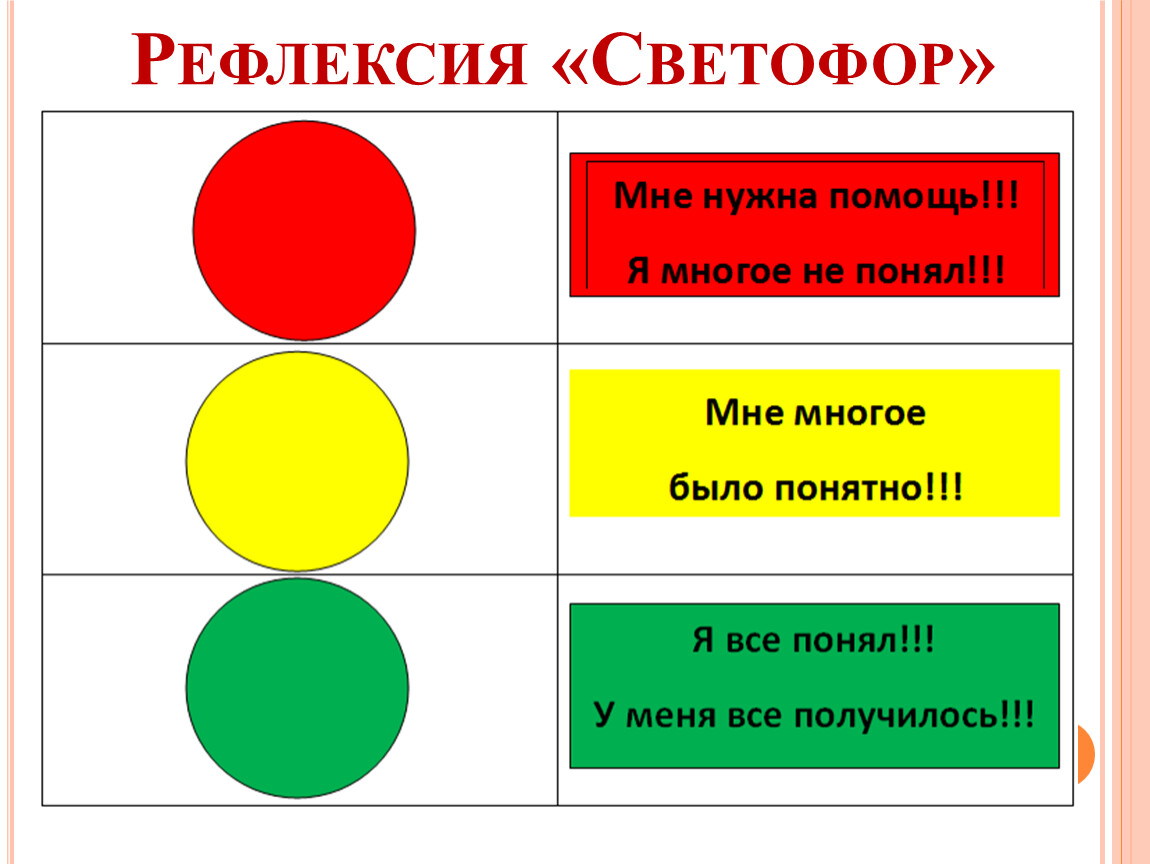 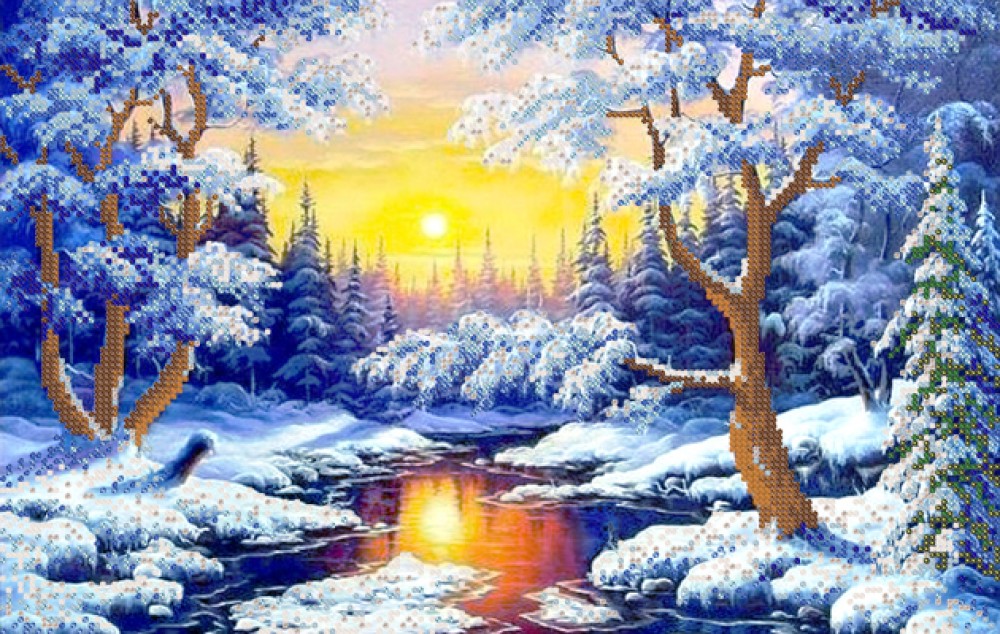 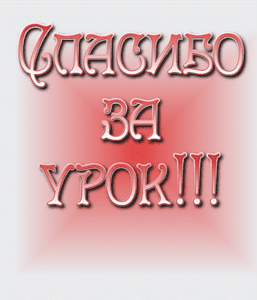 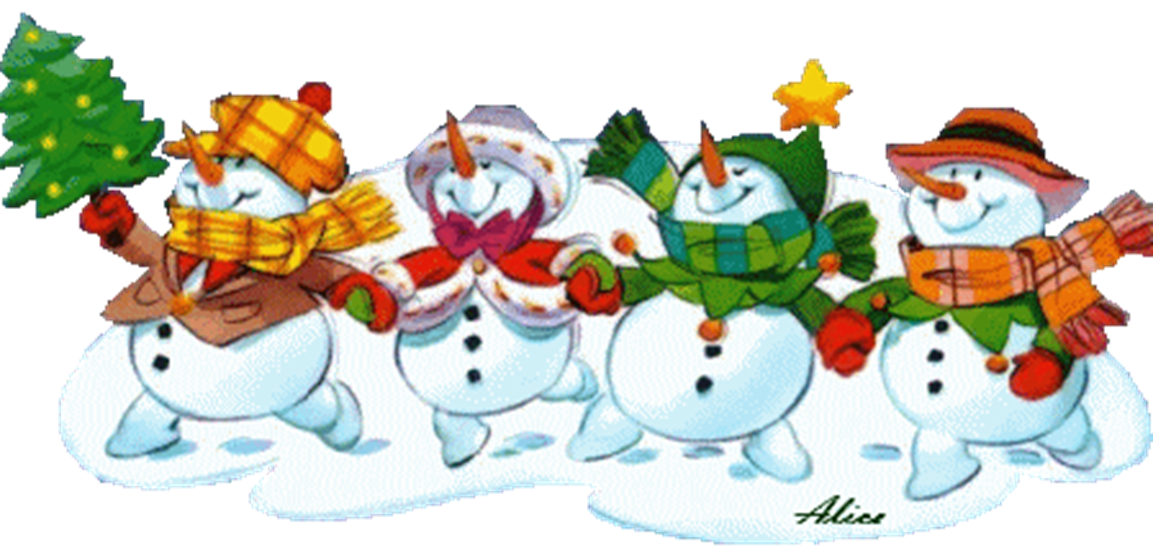